撰写前请阅读此说明
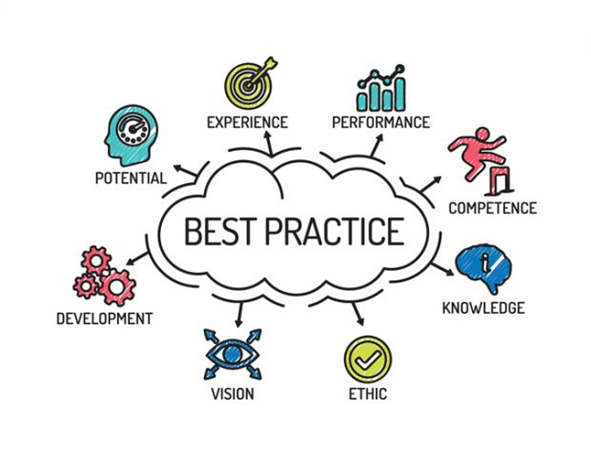 此模板用于“2020 ANSYS技术大会案例征集”撰写。
模板中所列页面篇幅如无法容纳您的内容，请自行增加页面，保证内容完整详尽。
模板中灰色方框      ，为添加图片提示所用，除封面添加logo位置固定外，其余页可根据版面内容自行调整位置，添加图片前请删除此方框。
每页【】内文字为模板提示说明，需于完善内容后删除。
同样，此页阅后请删
期待您的作品！
案例标题
贵公司LOGO
作者: 
单位: 
职务:
插入1-2张行业图片
行业与产品概述
行业背景
【此处简述行业名称，当前发展趋势与热点】
产品特点
【此处简述产品的特点，主要应用场景、市场价值】
插入1-2张产品图片
仿真需求分析
设计中的关键问题
【此处描述设计中的关键问题，着重描述难点与挑战，以及如果处理不好这些问题将导致的后果】
仿真需求分析
【此处描述由上述问题而对仿真提出的要求，如需要仿真的内容、应达到的标准，通过仿真试图获得的解决方案】
建议插入1-2张相关图片
仿真需要具备的条件
插入2-3张相关图片
模型或数据
【开展仿真需要什么样的模型或数据】
参数与条件
【开展仿真需要知道哪些重要参数、边界条件等】
软件与硬件
【开展仿真所要到的软件及版本，及硬件配置信息】
其他准备
【其他相关的准备工作、需要其他部门、专业、供应商提供的协助等】
仿真设计过程简述
【此页面请简要描述仿真的流程，建议绘制流程图，说清楚仿真与设计过程的交互，仿真如何改善并帮助设计等】
插入多张仿真设计流程相关图片
并加以描述
仿真设计过程详解
【此部分承接前页简述内容，用详尽的文字，搭配图片、动画、图表等，详细描述仿真流程，及仿真与设计的迭代过程】
【详解应不少于三页篇幅，依据过程复杂度自行增加，务求详尽】
插入多张相关图片、动画
并加以描述
仿真设计结果
【用文字、结果图、动画等方式展示仿真的结果（动画展示效果更佳），可着重对比不同仿真设置、优化前后、仿真与实测等结果，表明何谓“最佳实践” 】
插入多张仿真设计结果相关图片、动画
并加以描述
插入多张仿真设计结果相关图片、动画
并加以描述
小结
【此页对仿真所获得的效果与成果进行小结，说明通过在设计中采用仿真，带来了哪些工程价值、科研价值、经济效益等】
【建议加入经验与心得分享】
建议插入产品成品照片或相关图片
企业简介
【此页可以添加贵企业的简介，以及您所在团队的介绍】
建议插入企业或团队相关图片
附录
【若有其它相关资料，如论文、视频，或前述页面中无法详尽之内容，欢迎附上，谢谢！】
THANK YOU
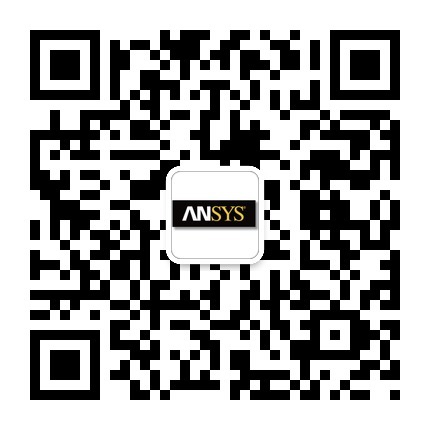 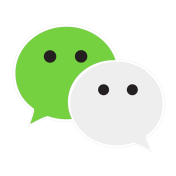 作者：
Email:
手机号: 13X XXXX XXXX
所在城市:
示例：ANSYS中国
【请添加公司或个人二维码，添加后删除此行】